Laser Spectroscopy and Sensing
ETH Zurich
EGU 2016 Vienna                                            April 22,  2016

Infrared laser spectroscopic
gas sensing

Markus W. Sigrist
ETH Zürich, Switzerland
www.lss.ethz.ch
sigristm@phys.ethz.ch
Laser Spectroscopy and Sensing
ETH Zurich
Outline
 Introduction: spectroscopy, laser sources
 Mid-IR VECSEL: simultaneous C1-C4 alkanes detection
 QCL & QEPAS: short-lived species (HONO)
 DFG & multipass cell: surgical smoke analysis
 Conclusions and outlook
Laser Spectroscopy and Sensing
ETH Zurich
Molecular absorption in te mid-IR
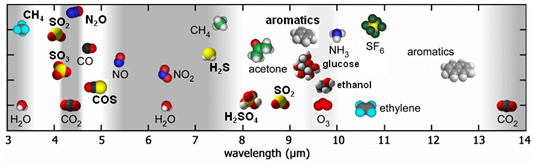 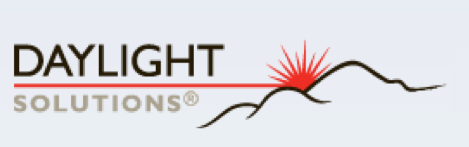 From
Laser Spectroscopy and Sensing
ETH Zurich
(Broadly) tunable narrow-band mid-IR lasers
Semiconductor Lasers
Laser Spectroscopy and Sensing
ETH Zurich
CW power, wavelength & 
tuning ranges of EC-QCLs
Wavelength & Tuning range
of specific ICL, power 3 mW
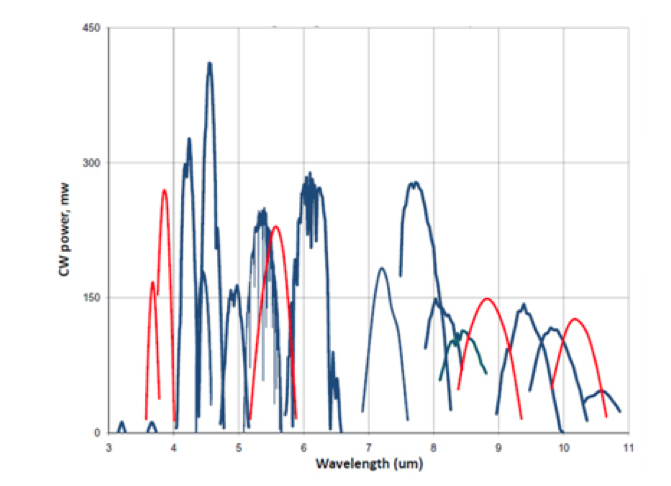 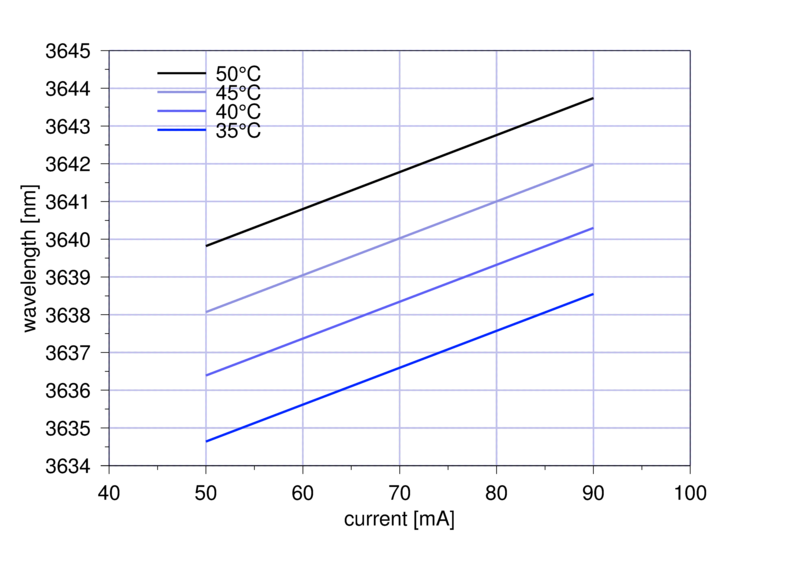 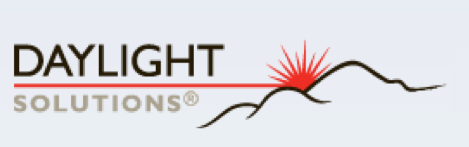 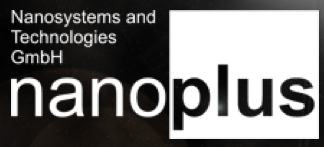 Laser Spectroscopy and Sensing
ETH Zurich
Sensing of alkanes (methane, ethane, propane, butane)
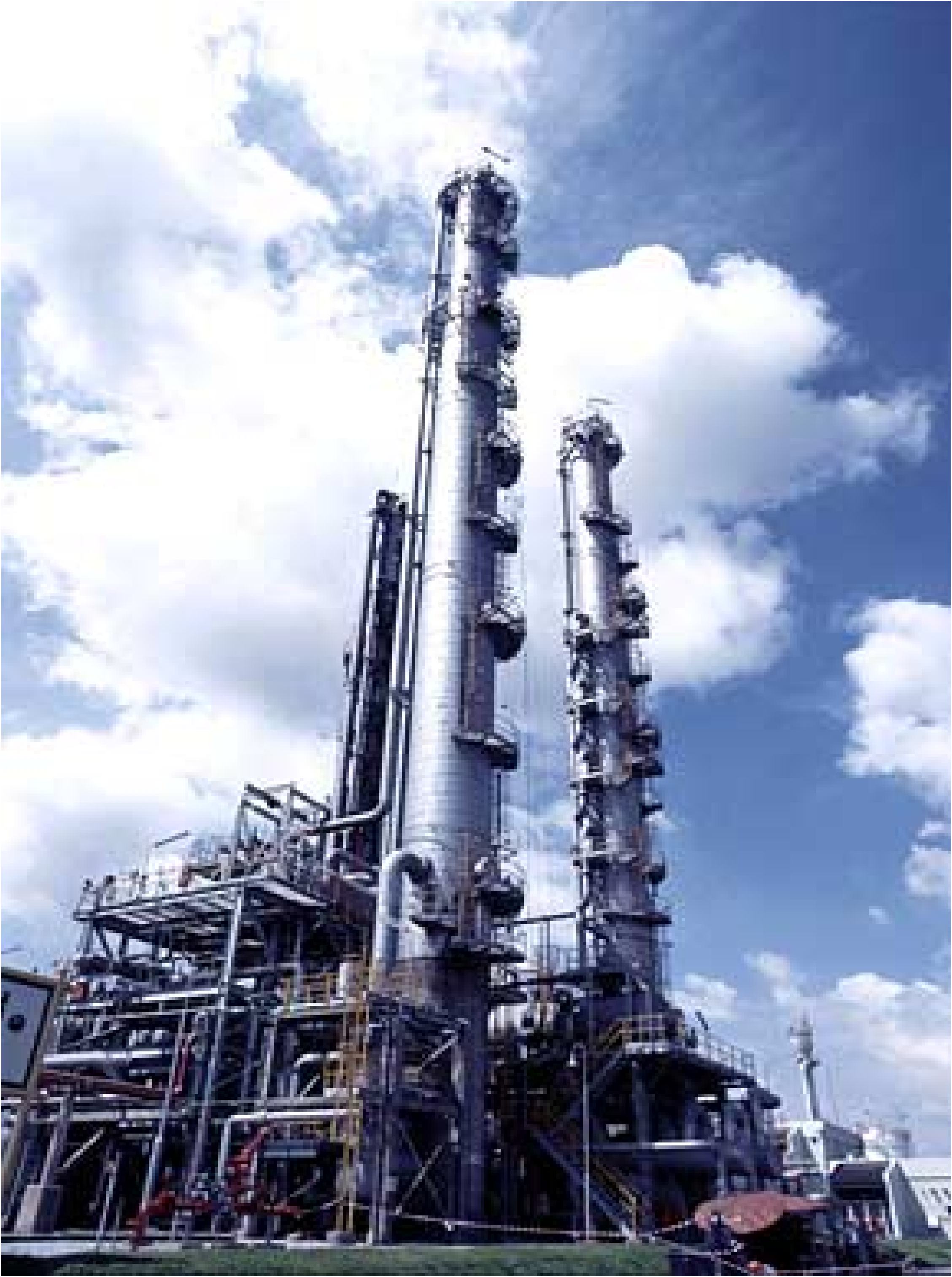 Natural gas / biogas composition analysis
 Energy content measurement
 Fuel blending and control 
 Optimization of power generation 
	(fuel cells, gas turbines)
 Monitoring of hydrocarbon leaks
	at pipelines and refineries
Laser Spectroscopy and Sensing
ETH Zurich
Diode-pumped lead salt VECSELs
(Vertical Extended Cavity Surface Emitting Lasers)
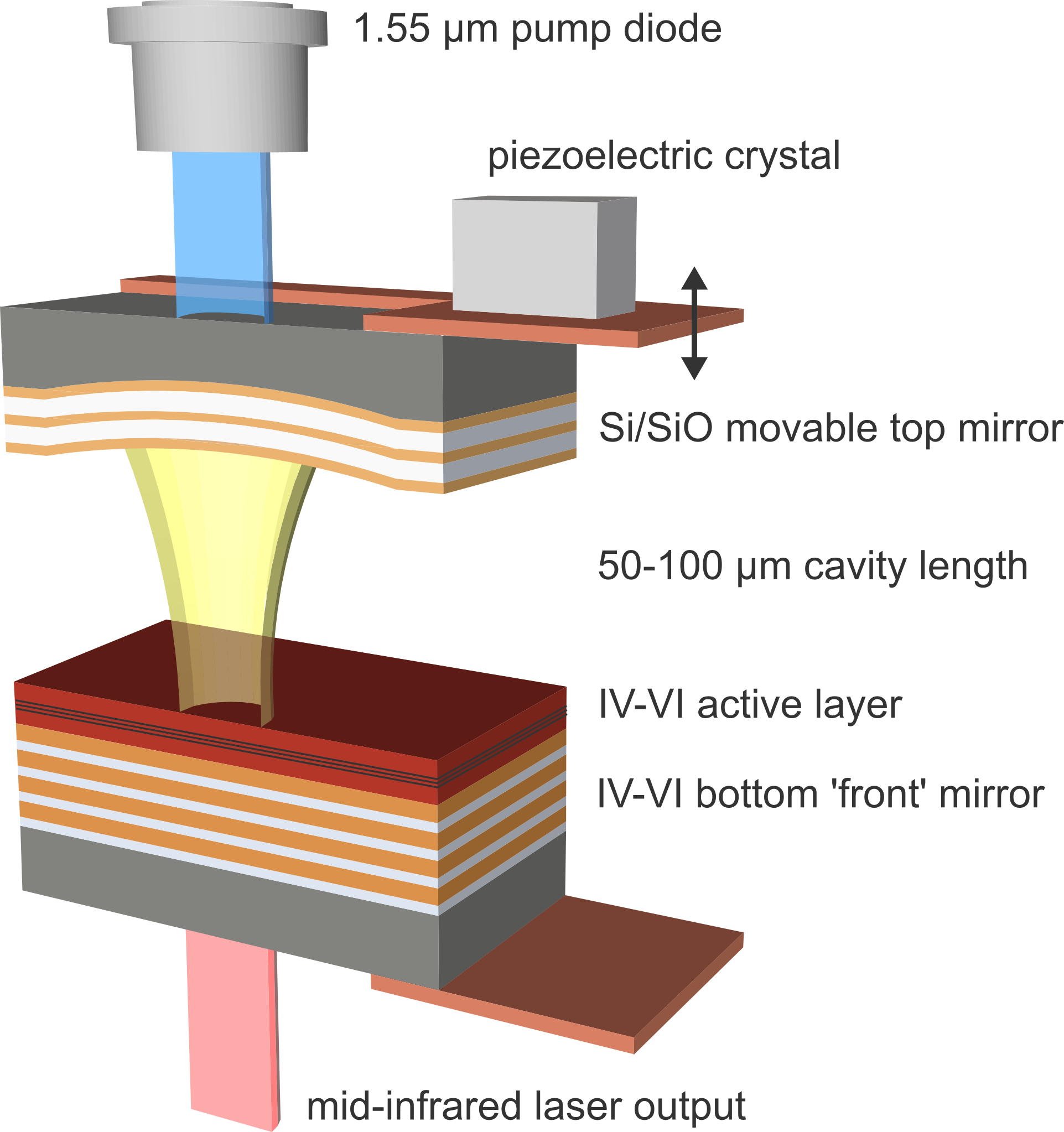 l ≈ 3.4 mm
Tuning range: > 150 cm-1
Pulse power: 10 mWp 
Duty cycle: 0.5%
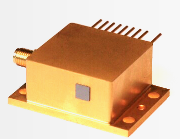 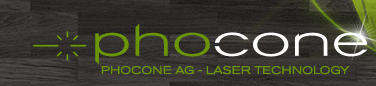 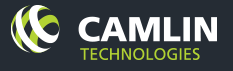 Laser Spectroscopy and Sensing
ETH Zurich
Experimental setup with VECSEL, sample and reference cell
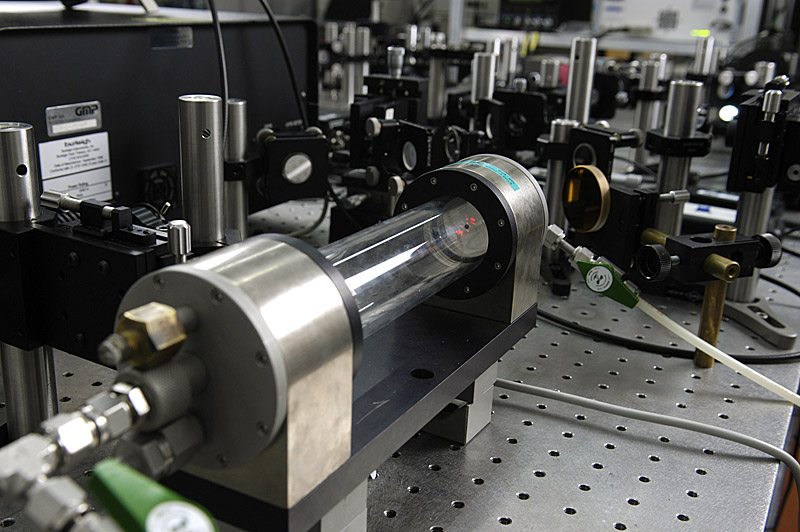 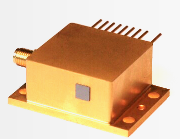 Laser Spectroscopy and Sensing
ETH Zurich
Measured reference spectra of C1 – C4 alkanes
Individual gases buffered in N2
at atm. pressure
averaged over
100 scans

Total acquisition
Time: 200 s
Butane
Propane
Ethane
Tuning by PZT voltage
Methane
Laser Spectroscopy and Sensing
ETH Zurich
Spectrum of mixture of C1-C3 alkanes and H2O vapor
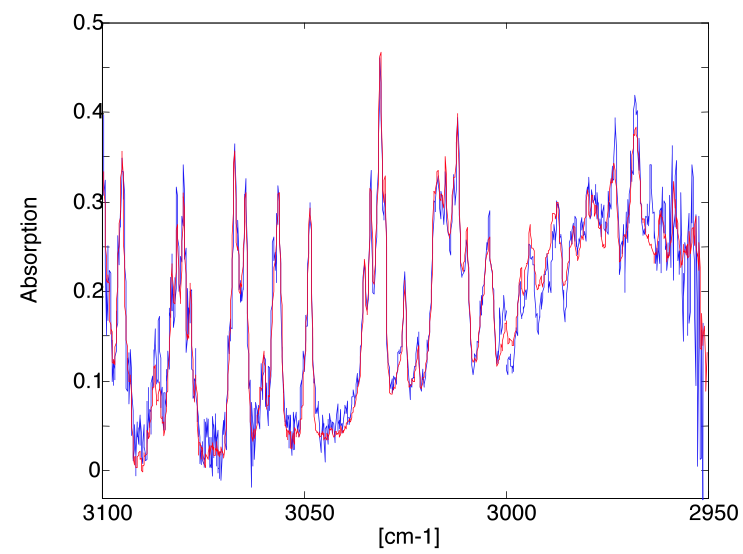 Measurement
       Fit (Hitran)
23 ppm methane
24 ppm ethane
20 ppm propane
1.7 %vv H2O vapor
Buffer gas: N2
atm. pressure
Absorption
Measurement time
10 x 2 sec

Detection limit:
0.6 ppm
J. Rey et al.: Appl. Phys. B 117, 935-030  (2014)
Laser Spectroscopy and Sensing
ETH Zurich
Nitrous acid (HONO)
Important source of OH radicals in earth atmosphere
	Key role in atmospheric oxidation capacity which affects regional air quality and global climate change

 HONO sources and sinks not well understood due to 	challenging measurement:
 Atmospheric concentration only few ppb, >10 ppb indoor
     - Atmospheric lifetime: 10 - 20 minutes

     Sensitive and fast measurement technique is essential
Laser Spectroscopy and Sensing
ETH Zurich
Short-lived species detection (HONO) with EC-QCL-QEPAS
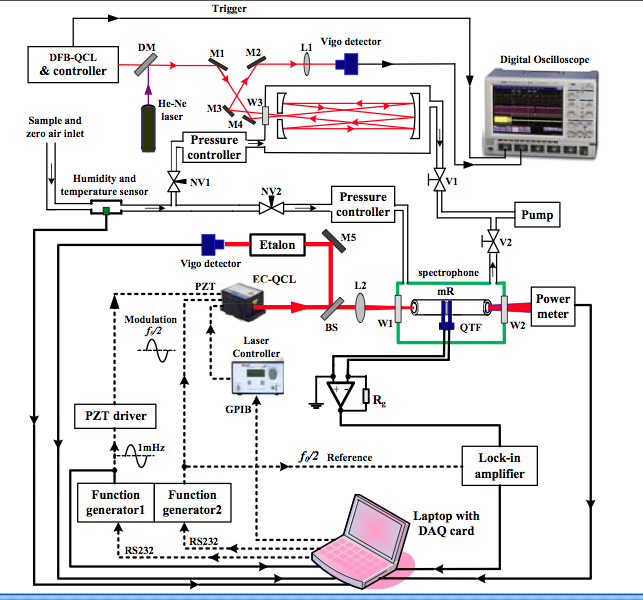 EC-QCL (ca.1255 cm-1)
50 mW
QEPAS with mR
Compact 40 mm3 cell
Calibration with 110 m
cell and DFB QCL
Air sampling resid. time:
10 ms vs 7 min.
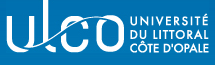 H. Yi, W. Chen et al.:
Appl. Phys. Lett. 106,
101109 (2015)
Laser Spectroscopy and Sensing
ETH Zurich
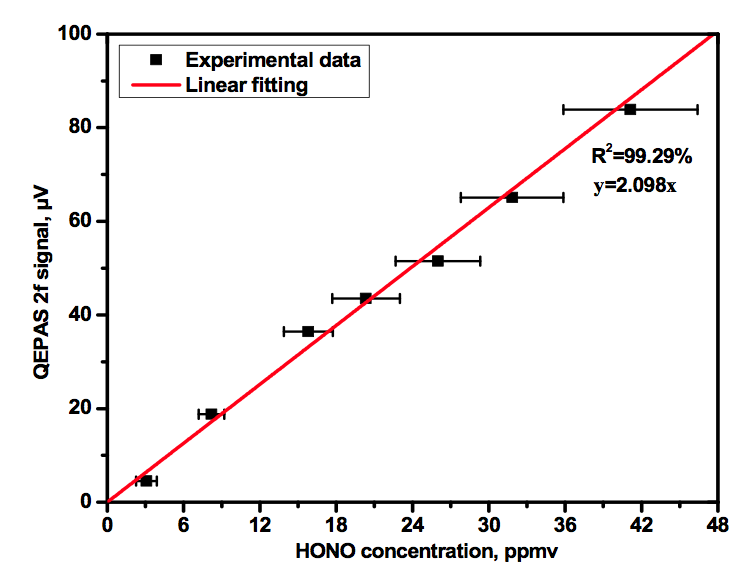 Good linearity of 2f QEPAS
signals with titrated HONO
concentrations
Poster X2.446
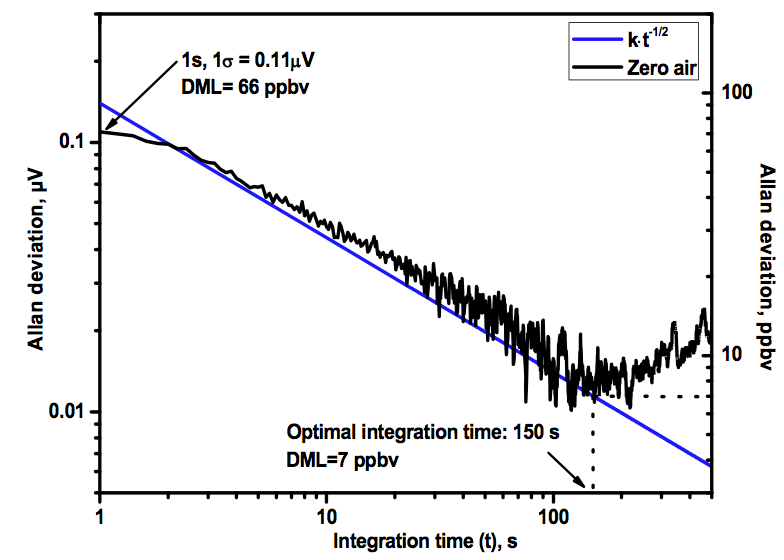 Allan variance plot
Detection Limit 66 ppb
(1 sec) ,  7 ppb (150 sec)
With 1W QCL: Extrapol.det. limit
3.3 ppb (1s), 330 ppt (150 s)
Laser Spectroscopy and Sensing
ETH Zurich
Analysis of surgical smoke: in vivo studies
Smoke produced during minimal-invasive surgery with electro-knives or lasers. Smoke samples are taken at the hospital, collected in Tedlar bags, followed by laser and FTIR spectroscopic analysis in our lab
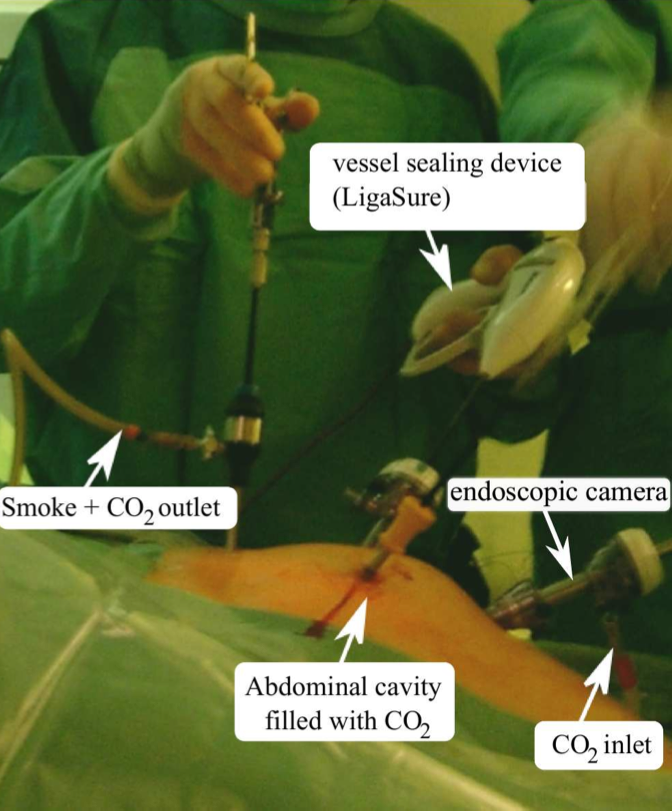 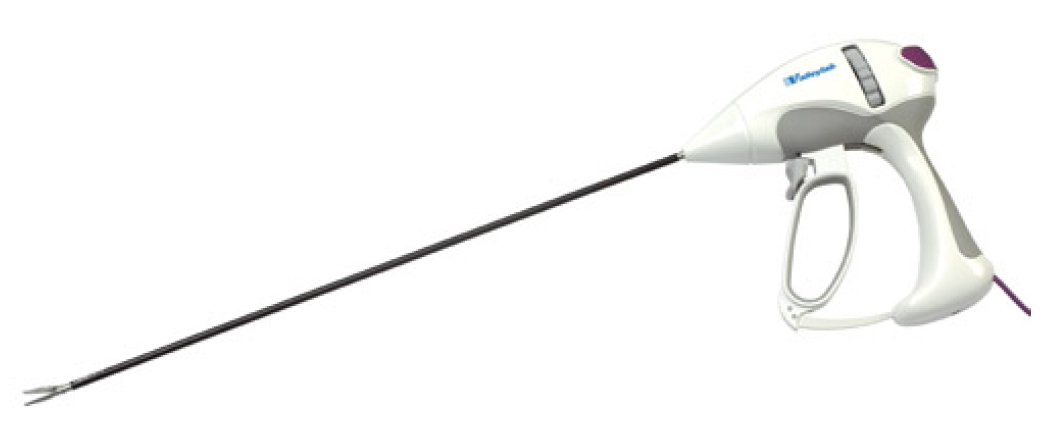 Photo of electro-knife
Collaboration with
University Hospital Zürich
(Dr. Dieter Hahnloser)
M. Gianella et al.: Appl Phys. B 109, 485 (2012)
M. Gianella et al.: Innov. Surgery (2013)
Laser Spectroscopy and Sensing
ETH Zurich
DFG spectrometer
Broadly tunable, Mode-hop free, Room temperature
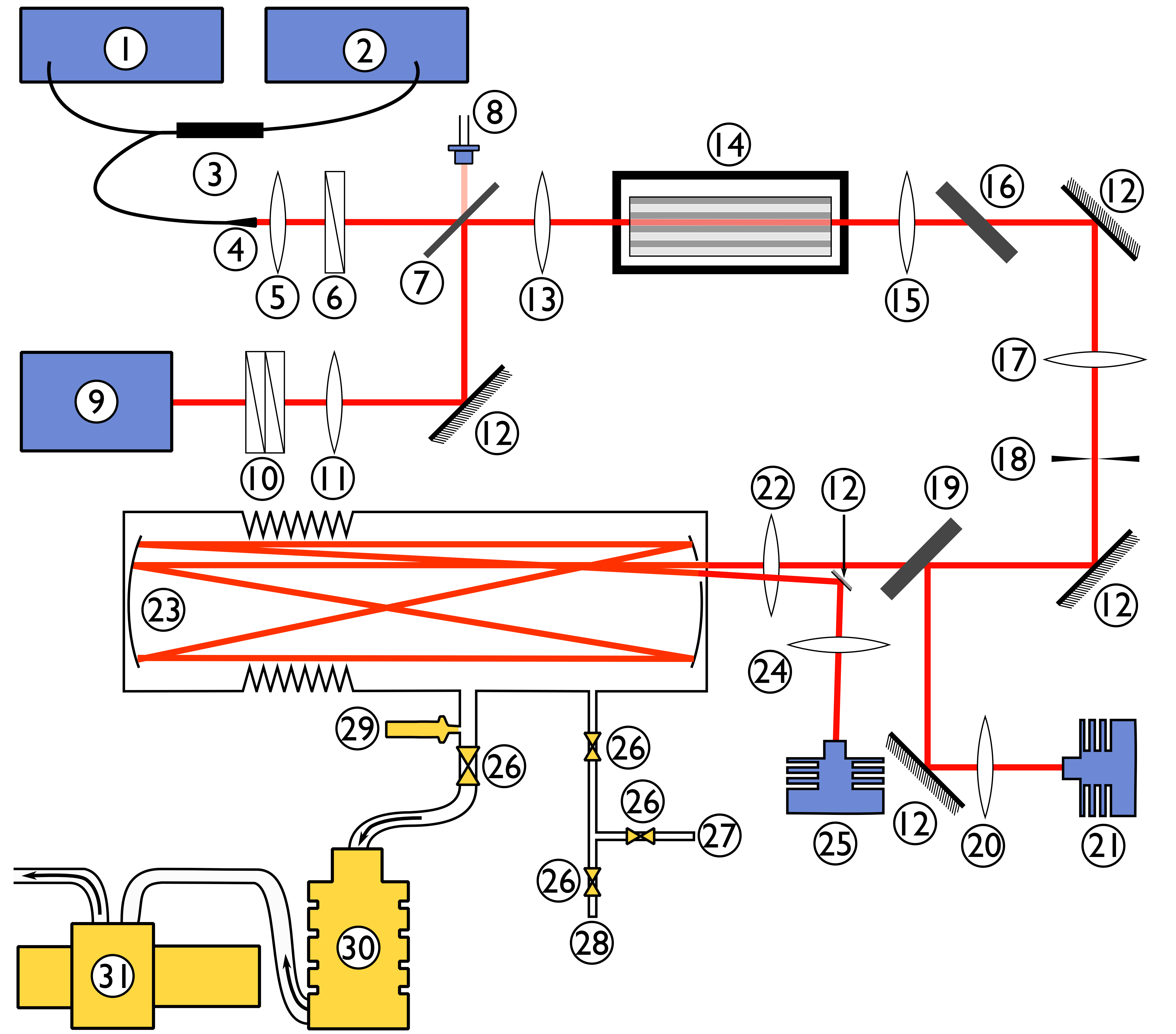 1    ECDL, 1520-1600nm
      5 mW  CW

2	Wavemeter for ECDL

9    Nd:YAG,  1064.5 nm,
      5 kHz, 6 ns, 300 mW av

14  PPLN, 5 cm, 8 periods

23	Heatable multipass cell
	up to 35 m

21/25  Detectors (VIGO)

Idler:  150 mW av.
2817 - 2920 cm-1 (29.5 mm)
2900 - 3144 cm-1 (29.9 mm)
Step size 0.002 cm-1
Minimum detectable absorption  coefficient:  5×10-7 cm-1 Hz-1/2
(few ppm for many compounds of interest)
Laser Spectroscopy and Sensing
ETH Zurich
Spectral analysis of surgical smoke
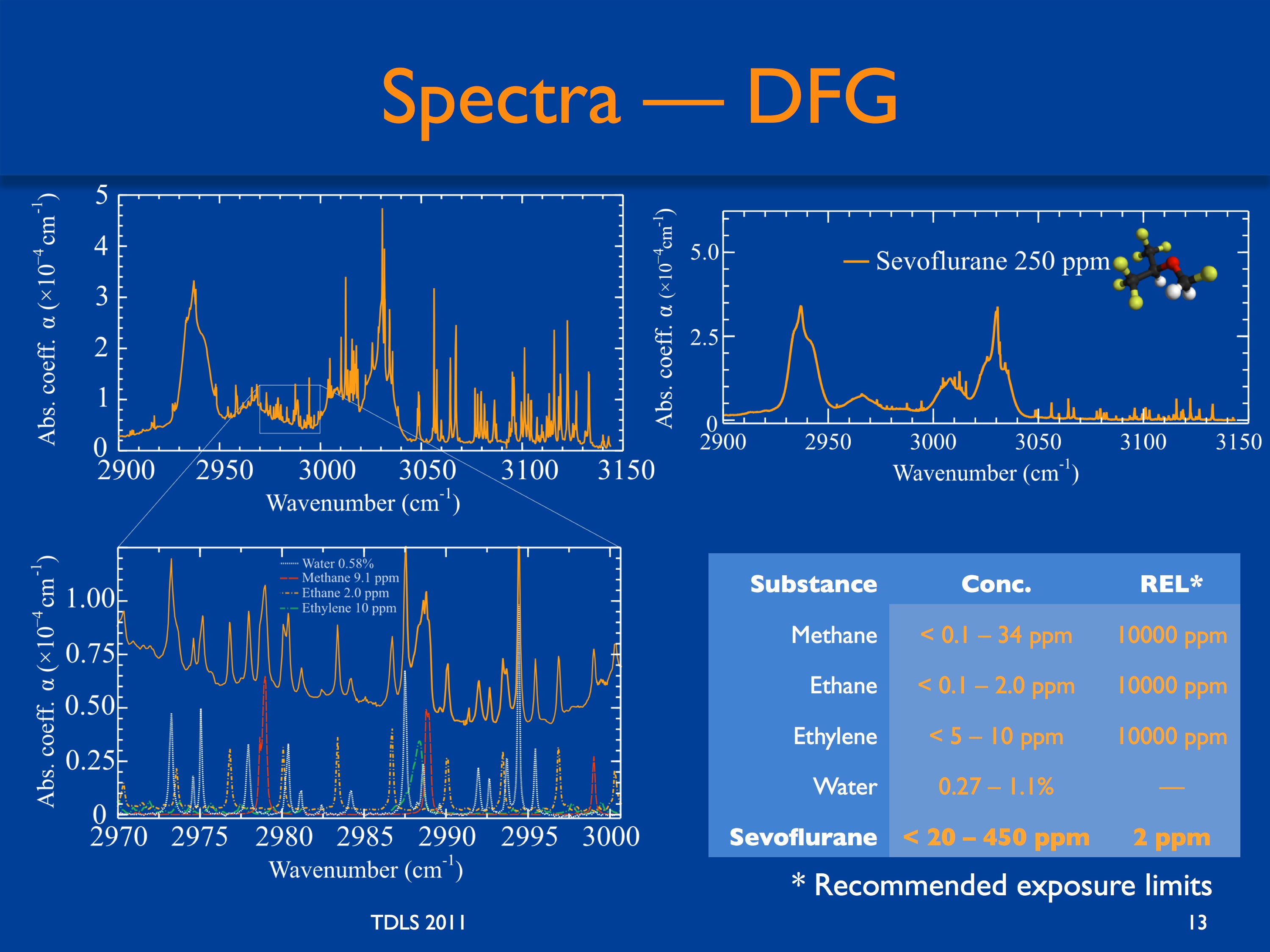 Principal Component Analysis (PCA)
with improved Mix-Match Algorithm
and PNNL database (with 300 gaseous compounds, but no sevoflurane)

M. Gianella et al.: Appl. Spectr. 63, 338 (2009)
Laser Spectroscopy and Sensing
ETH Zurich
Chemical composition of in vivo samples
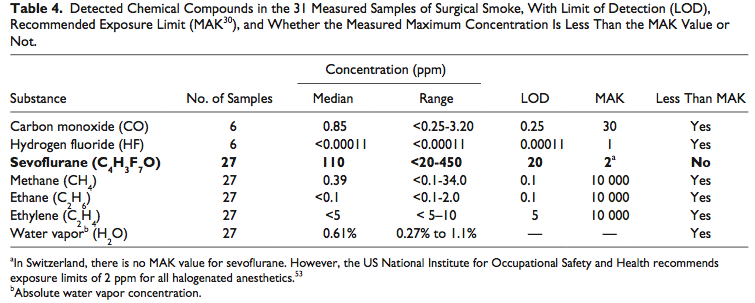 From: M. Gianella et al.: Surgical Innovation 2013 (online : June 26, 2013)
Laser Spectroscopy and Sensing
ETH Zurich
Conclusions and Outlook
QCL & QEPAS: HONO detection, small volume 	
	LOD: 66 ppb (1 sec), 7 ppb (150 sec)
 DFG for analysis of surgical smoke (partially unknown composition)
	First quantitative in vivo analysis, identification of gases & anesthetic at ppm
Mid-IR VECSEL for C1-C4 alkanes analysis
	Fast analysis at sub-ppm level
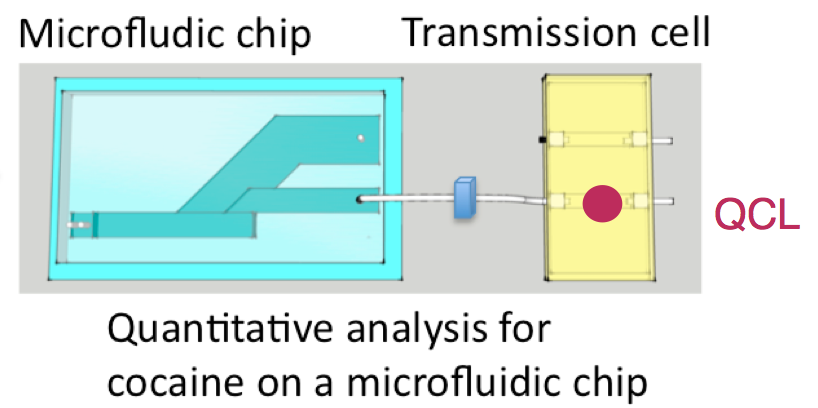 New laser developments:
   ICLs, Diode-pumped Pb salt VECSELs, QCLs, frequency combs/supercontinuum
  Detection schemes:
   Cavity-enhanced techniques, ATR, QEPAS and cantilever PAS,integrated devices
  New application areas
    Field & POC measuremen,  Lab-on-a-chip
Acknowledgement
Laser Spectroscopy and Sensing
ETH Zurich
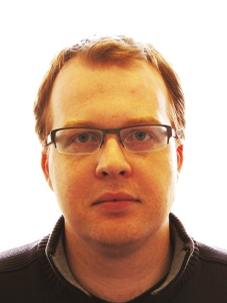 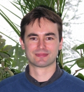 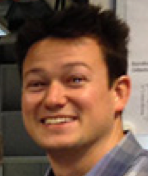 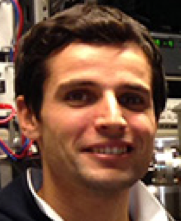 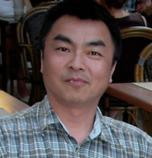 Ferdinand
Felder
Michele
Gianella
Julien Rey
Matthias Fill
Weidong Chen
Collaboration and Funding
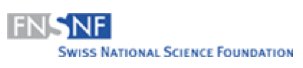 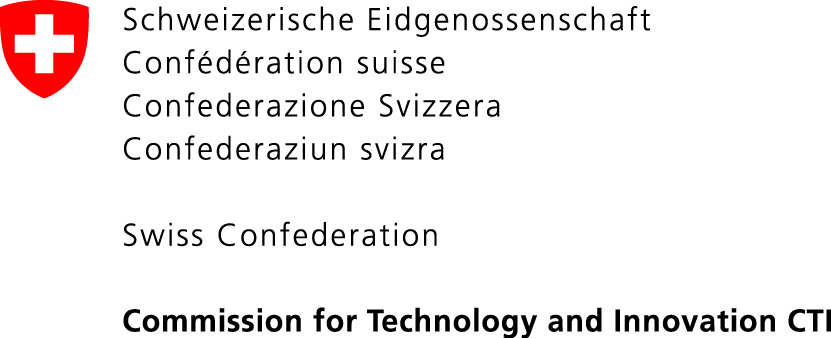 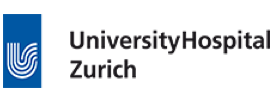 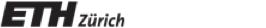 Dr. Dieter Hahnloser
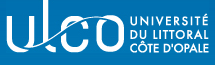 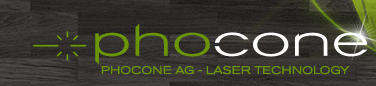 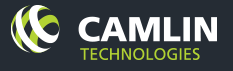 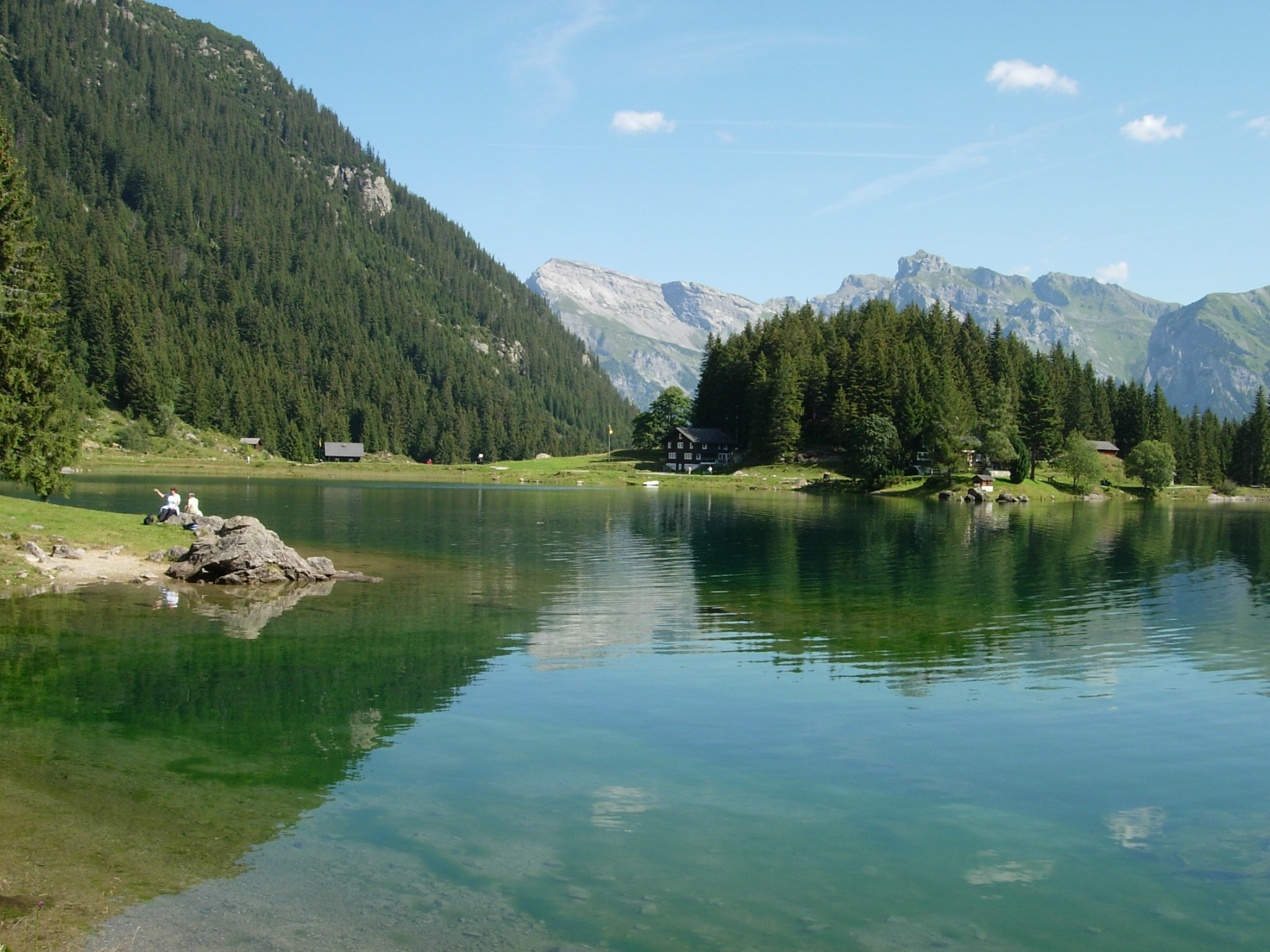 Thank you for your attention